PEMBEKALAN PERSIAPAN PELAKSANAAN AIPT
SELASA, 07 NOPEMBER 2023

09.00-12.00

RUANG SIDANG LANTAI 4, REKTORAT KAMPUS B
Agenda Kegiatan
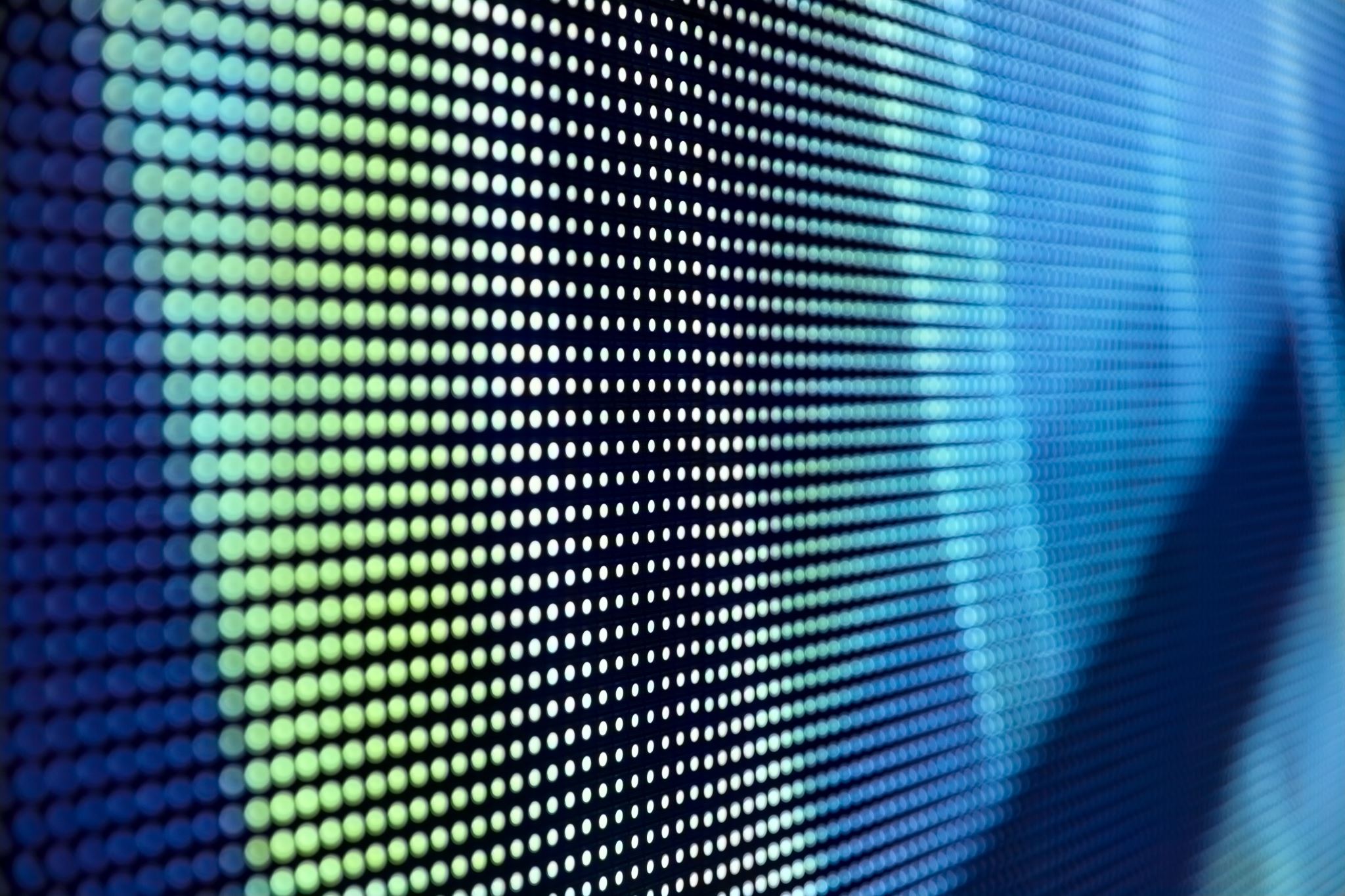 Hello Effects untuk Komunikasi & Kerjasama yang Baik
Komunikasi dengan asesor harus proaktif, friendly, clear, dan sensitif.
Proses penjemputan harus on time, dengan penjemput yang representative, apresiatif, dan informatif. 
Tunjukkan kekompakan dan semangat kerja sama yang tinggi, dan hindari sikap self-centered.
Tunjukkan sikap optimis, percaya diri, dan saling percaya.
Layanan Prima untuk Efisiensi & Efektifitas Kerja Asesor
Sarana transportansi harus bersih, aman, nyaman, dan representatif.
Sarana akomodasi harus pantas, aman, dan nyaman serta tidak berlebihan.
Pilihan atau selera kuliner perlu diadaptasikan dengan selera para asesor.
Jadwal istirahat perlu diadaptasikan dengan keinginan dan kebutuhan asesor.
Ruang kerja (mungkin parallel) yang nyaman untuk semua asesor.
Sarana kerja yang mencukupi untuk semua asesor dan anggota tim penyiapan akreditasi.
Selalu ada teknisi pendamping yang siaga dan berkompeten di ruang kerja asesor.
KESIAPAN DATA & DOKUMEN untuk Kelancaran Proses Asesmen
KELENGKAPAN & KESIAPAN DOKUMEN UNTUK SEMUA KRITERIA.  
BUKTI FORMAL UNTUK SEMUA KRITERIA.
DATA KUANTITATIF DI EXCEL LKPT HARUS VALID DAN FIXED.
DOKUMEN HASIL AUDIT INTERNAL.
DOKUMEN HASIL AUDITOR EKSTERNAL.
PERSIAPAN WAWANCARA
NAMA-NAMA PEMANGKU KEPENTINGAN INTERNAL MAUPUN EKSTERNAL YANG DISIAPKAN UNTUK WAWANCARA HENDAKLAH BENAR-BENAR REPRESENTATIF, WELL INFORMED & KNOWLEDGABLE.
SEMUA PESERTA WAWANCARA HARUS STAND BY SESUAI JADWAL YANG TELAH DISEPAKATI.
UNSUR PIMPINAN YANG TERLIBAT DALAM WAWANCARA PERLU MENYIAPKAN BAHAN YANG TERKAIT DENGAN VMTS, RENCANA STRATEGIS, & PENERAPAN PRINSIP-PRINSIP GOOD GOVERNANCE DALAM PENGELOLAAN INSTITUSI.
Berikan penjelasan atau jawaban yang singkat, relevan, dan padat untuk setiap pertanyaan asesor.
Optimalisasi Hasil
Tentukan satu-dua wakil institusi yang berkompeten untuk membacakan draft laporan kerja yang disiapkan asesor. 
Pembacaan draft laporan kerja dari asesor harus cermat, komprehensif, dan kritis.
Siapkan data yang rill, valid, konsisten secara berbasis digital dan terverifikasi pada Pangkatan Data.
SEKIAN
INSYA’ALLAH HASIL YANG UNGGUL UNTUK UIN RAFAH